Cumulative Frequency
Cumulative Frequency
June 2017
2H Q8
Nov 2017
3H Q11
SAM
3H Q7
Nov 2018
1H Q9
Spec 2
2H Q11
June 2019
2H Q11
SAM 3H Q7
Cumulative Frequency
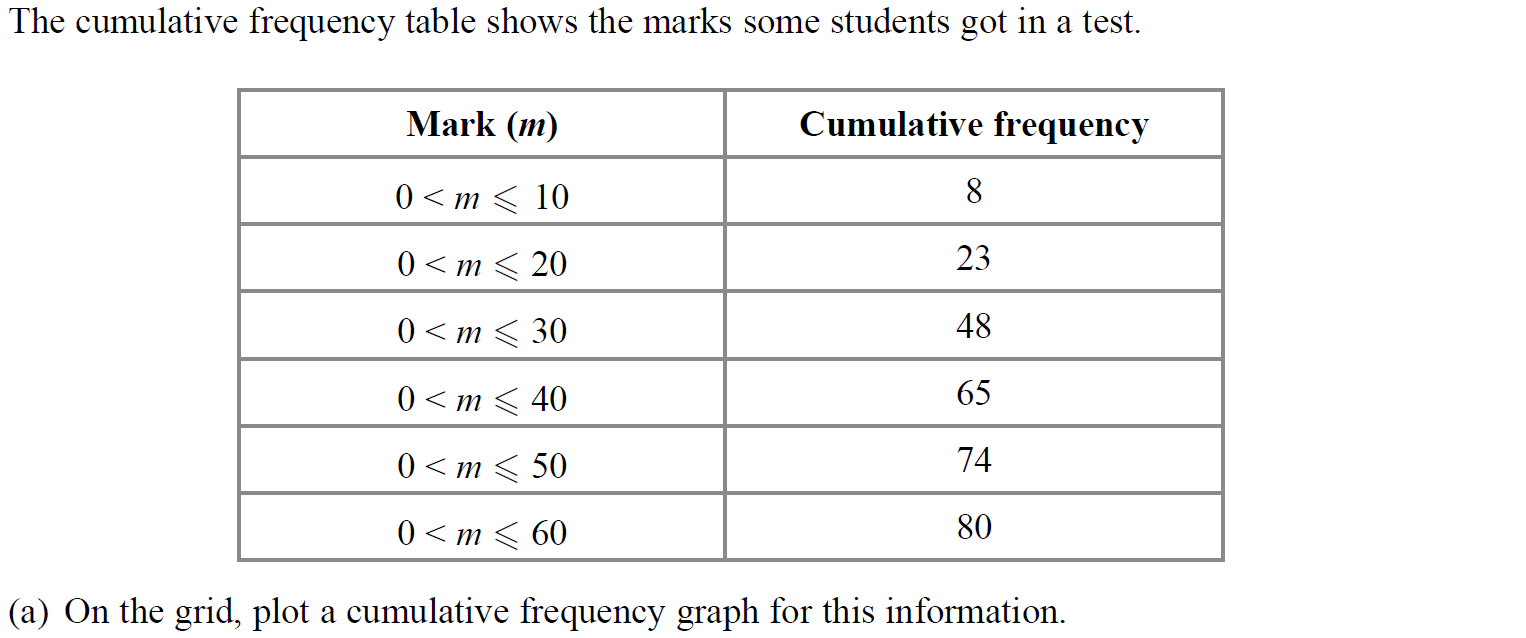 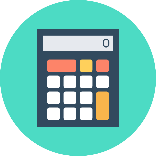 Show Graph
Hide Graph
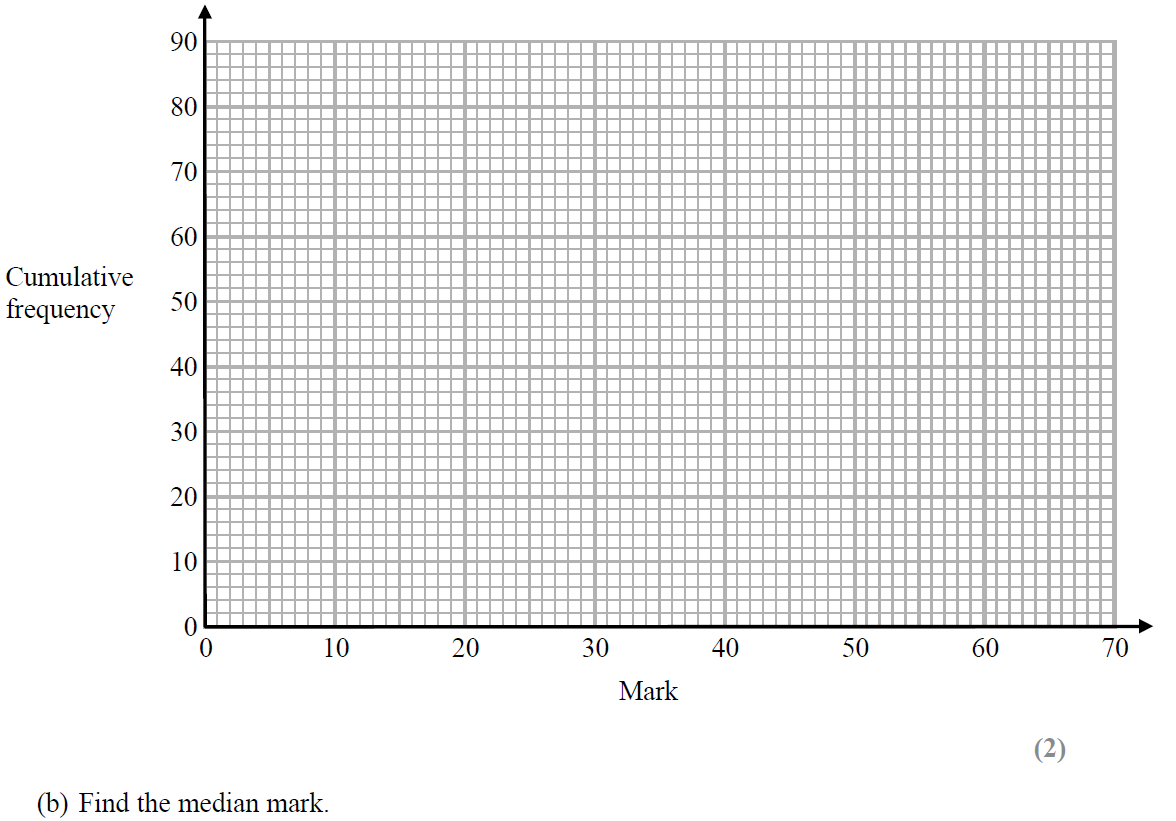 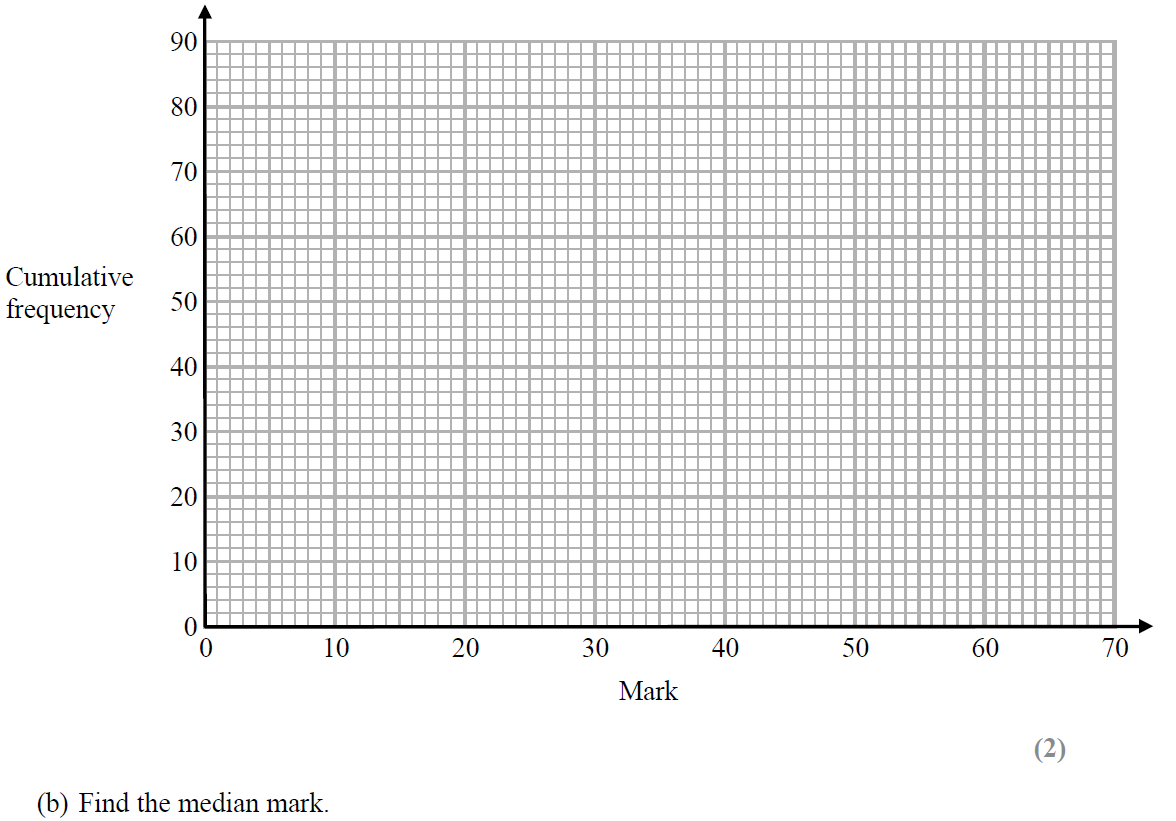 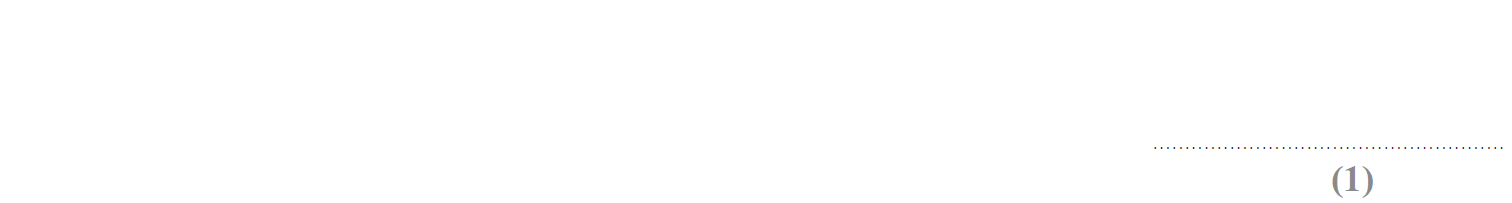 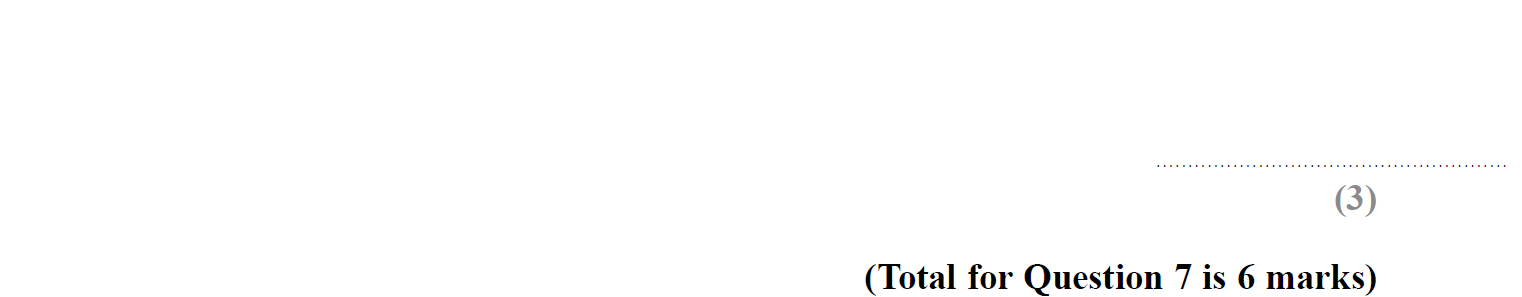 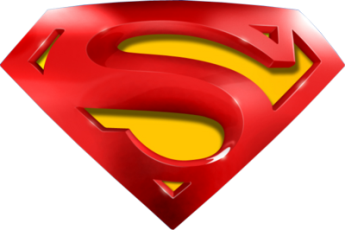 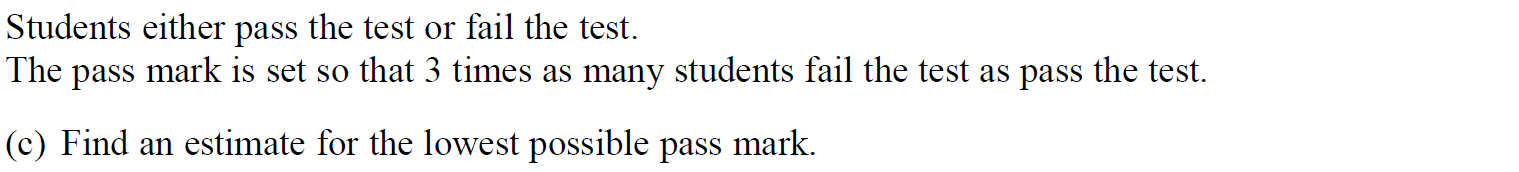 SAM 3H Q7
Cumulative Frequency
A
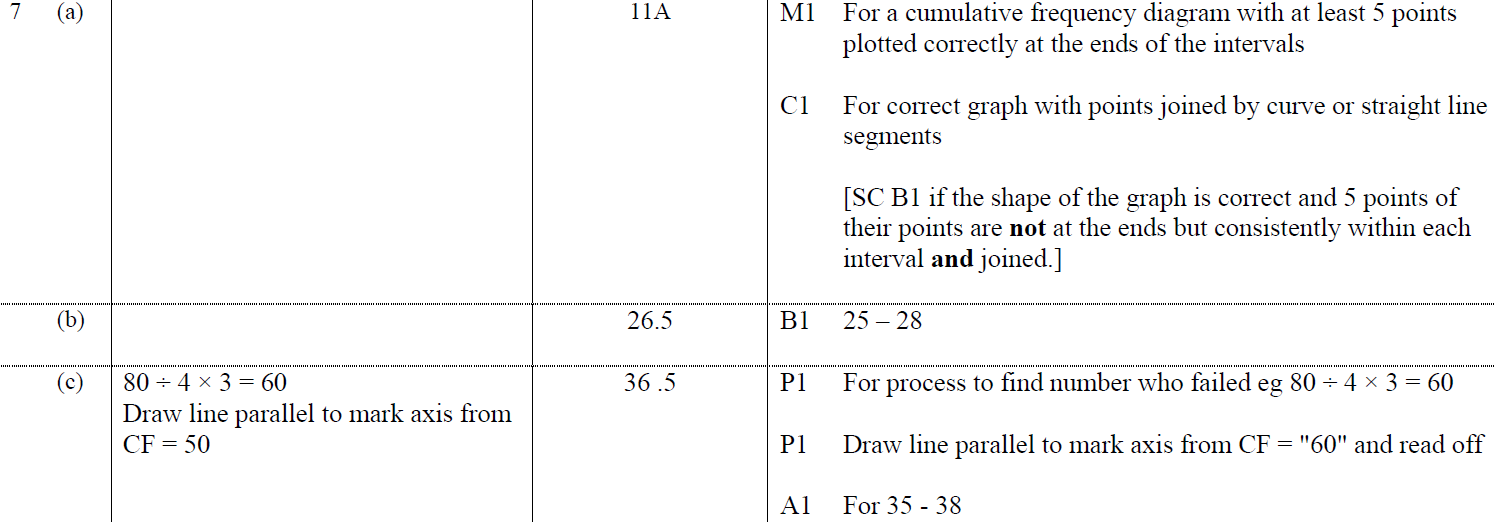 B
C
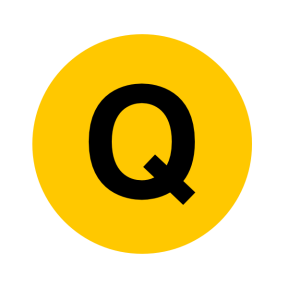 Specimen Set 2 2H Q11
Cumulative Frequency
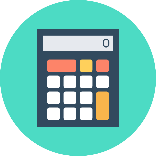 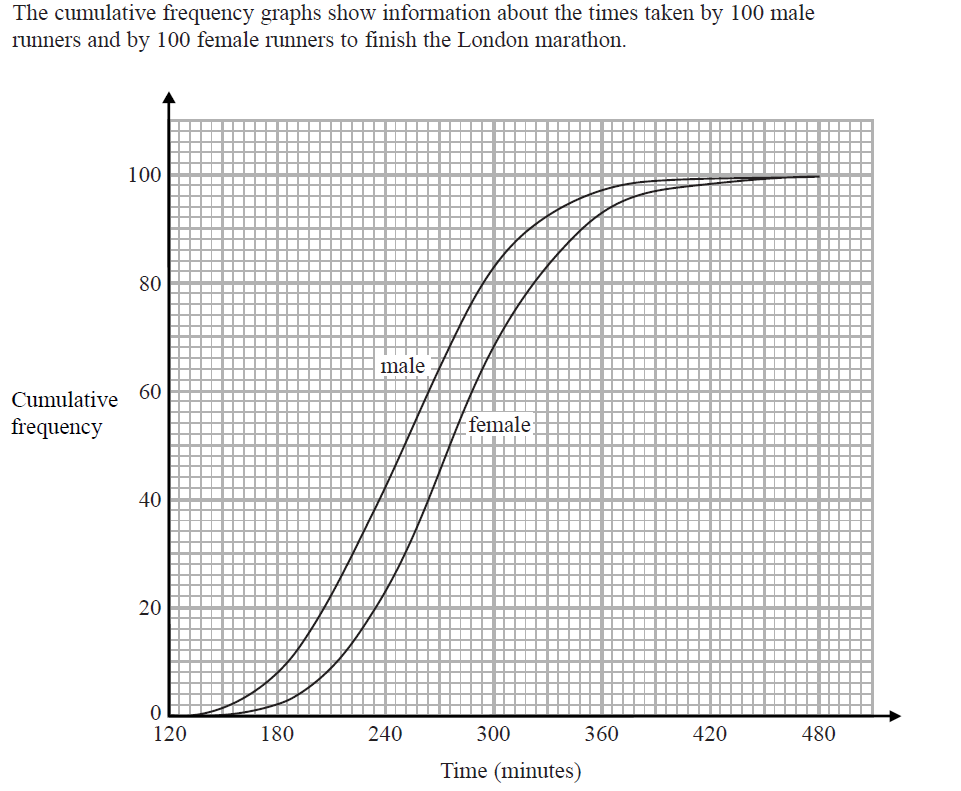 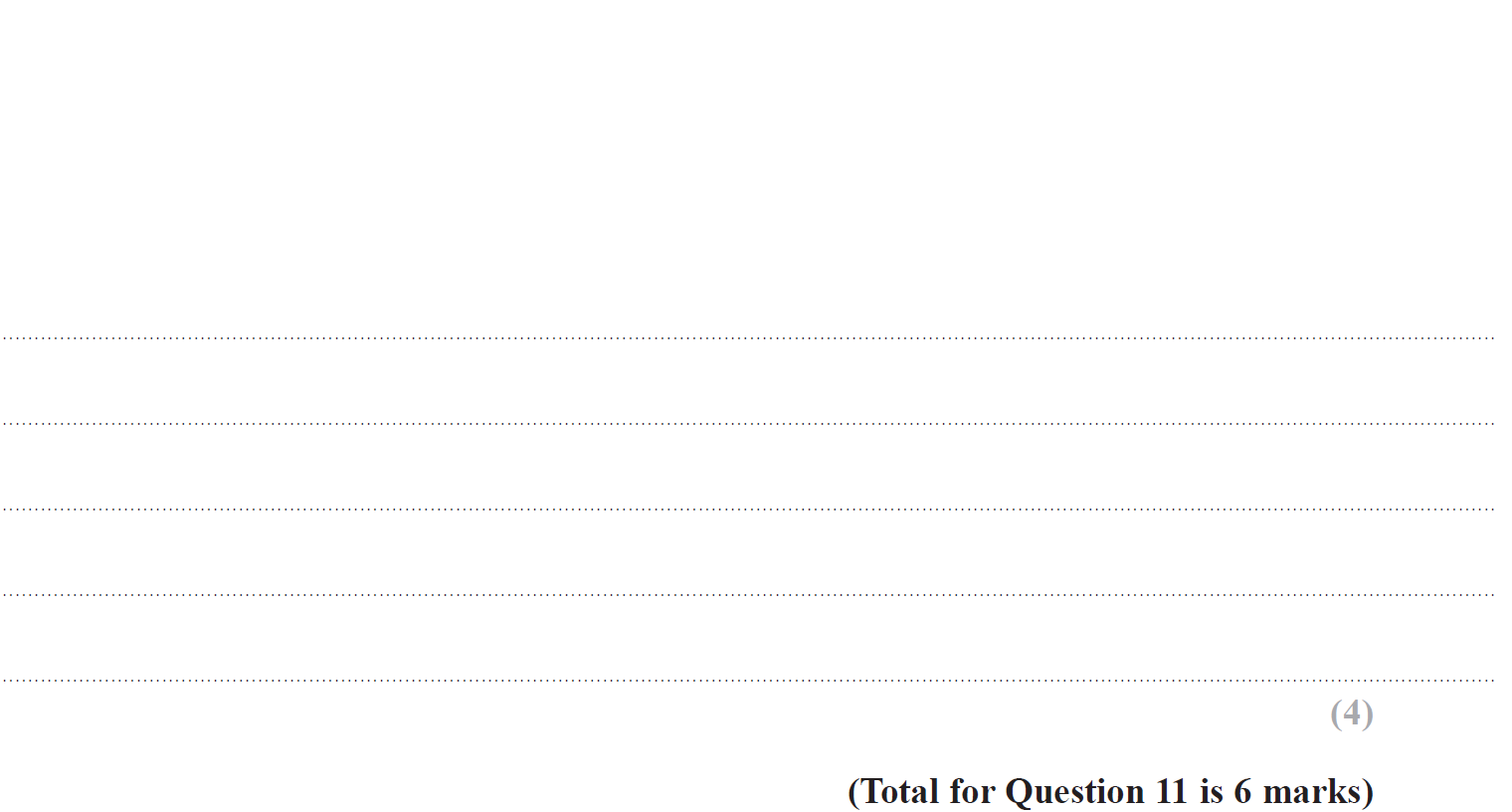 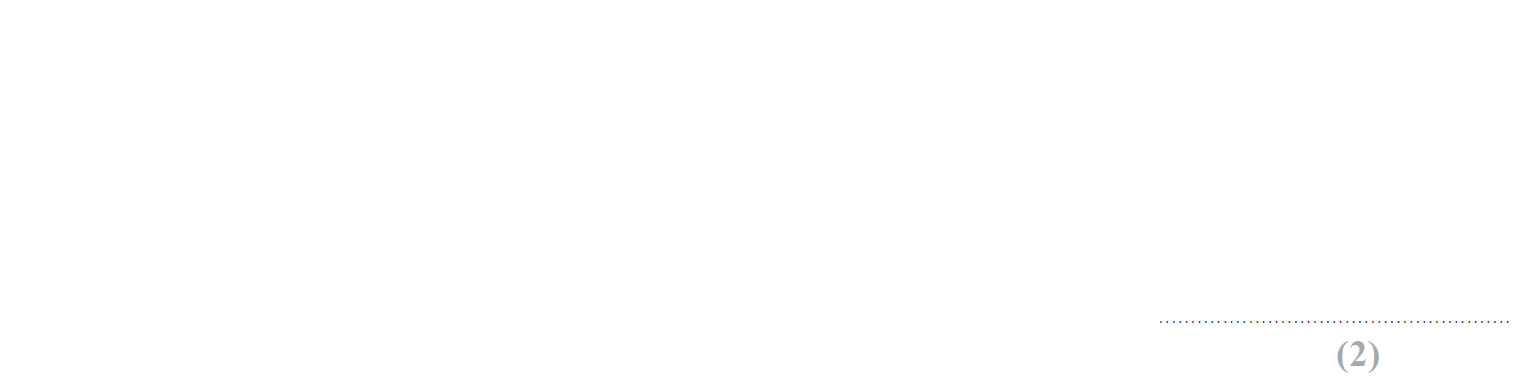 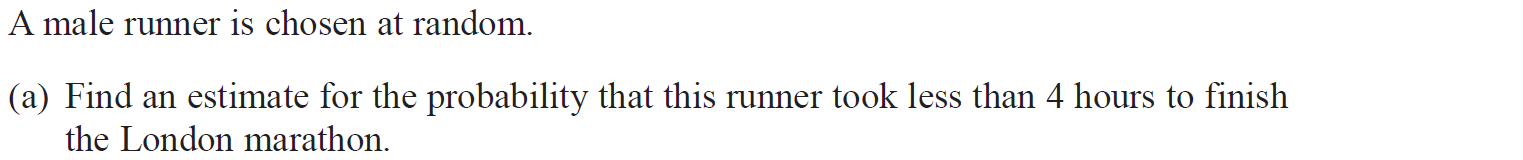 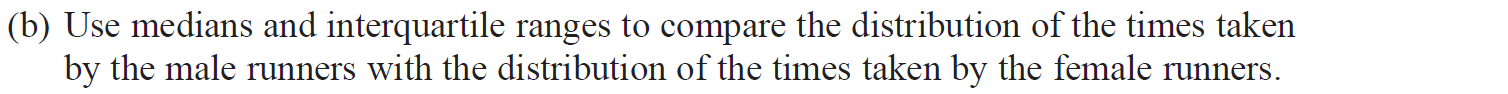 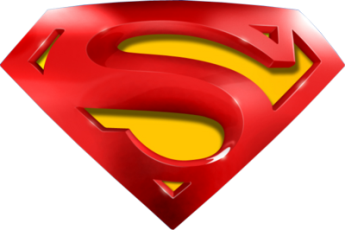 Specimen Set 2 2H Q11
Cumulative Frequency
A
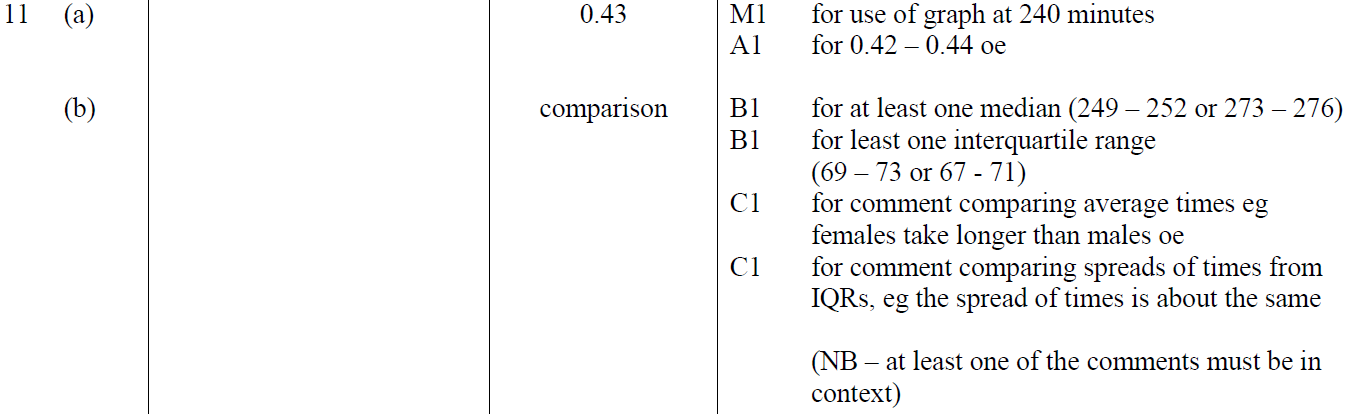 B
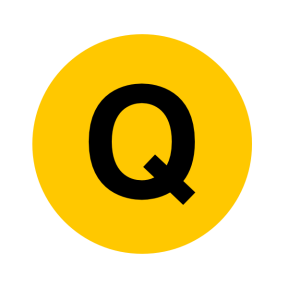 June 2017 2H Q8
Cumulative Frequency
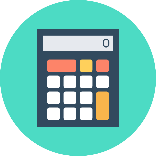 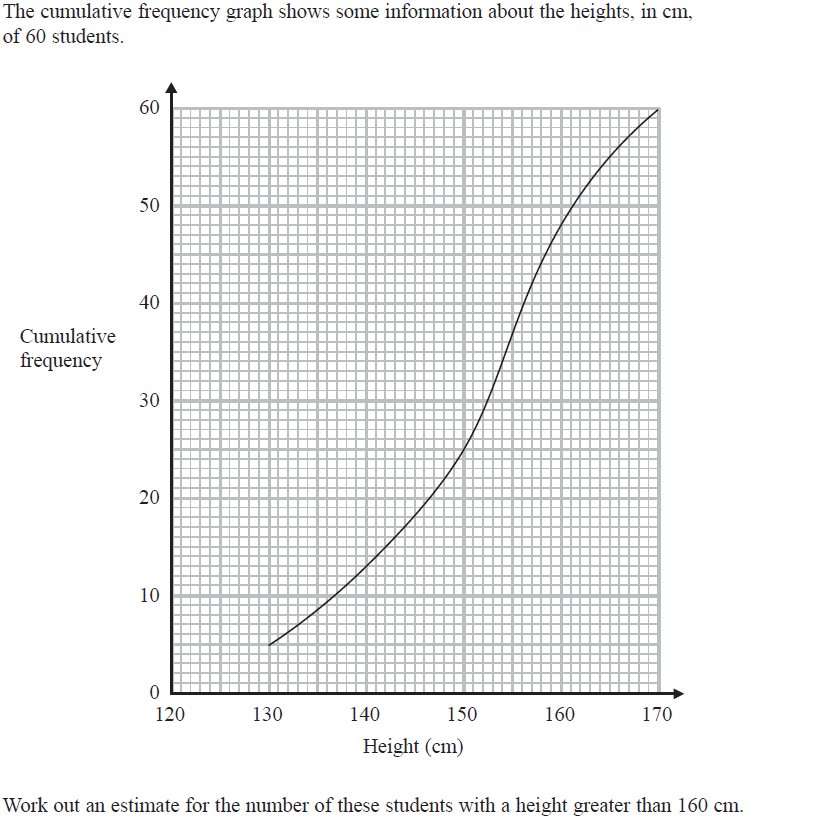 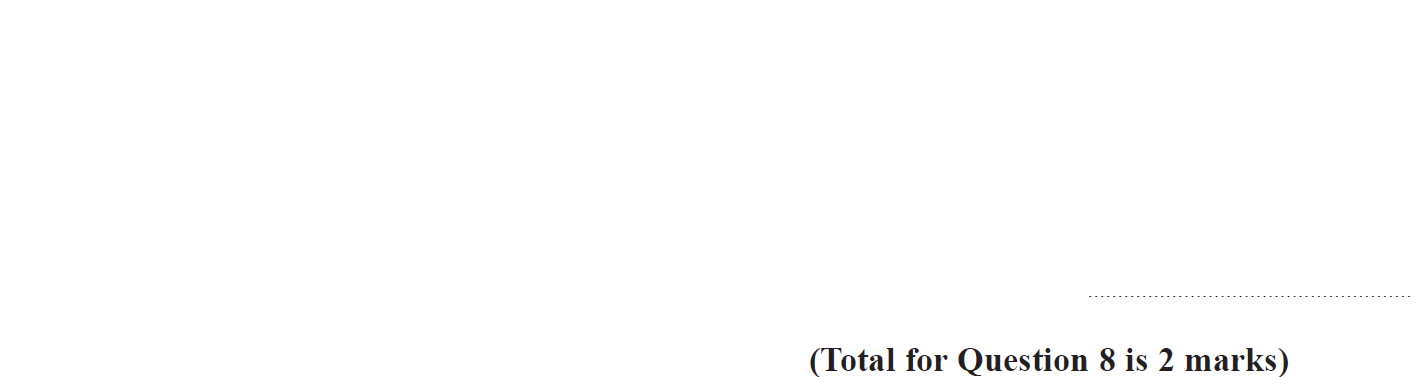 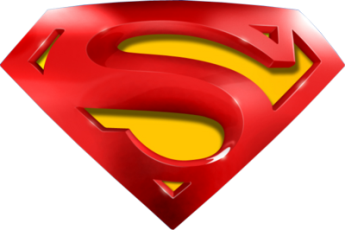 June 2017 2H Q8
Cumulative Frequency
A
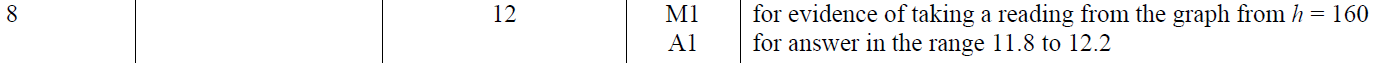 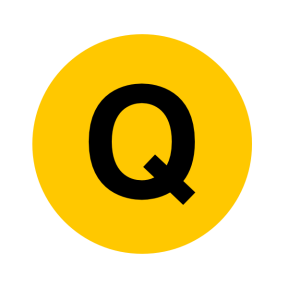 Nov 2017 3H Q11
Cumulative Frequency
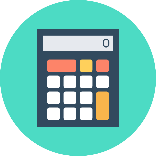 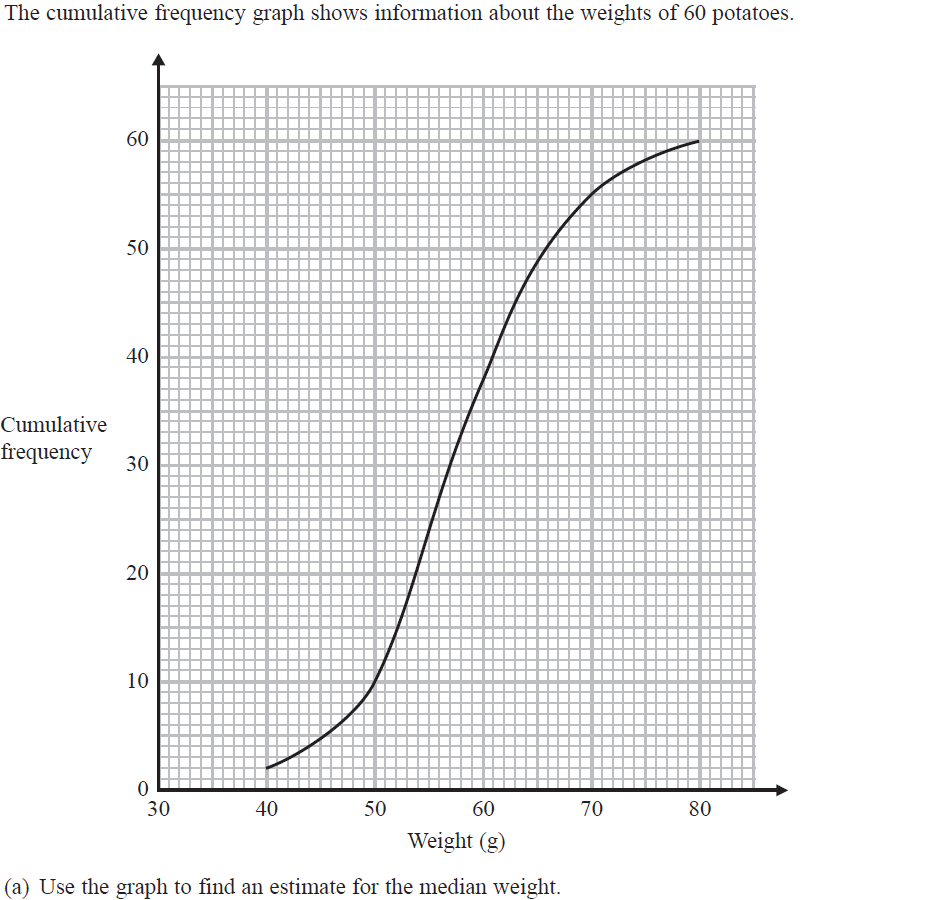 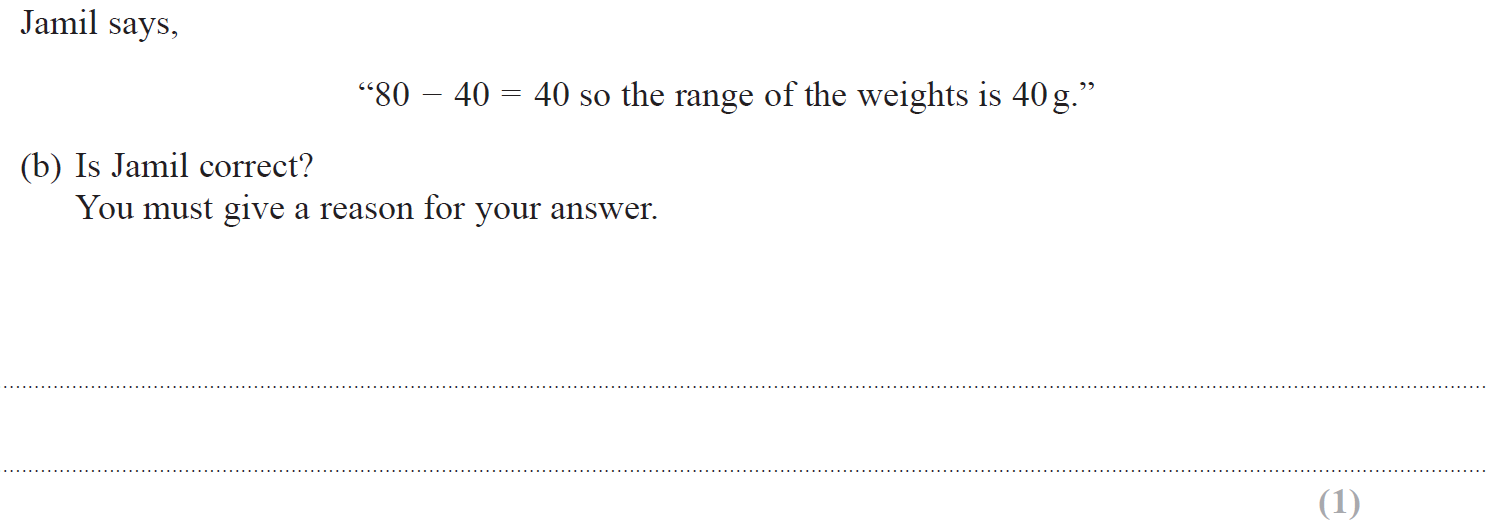 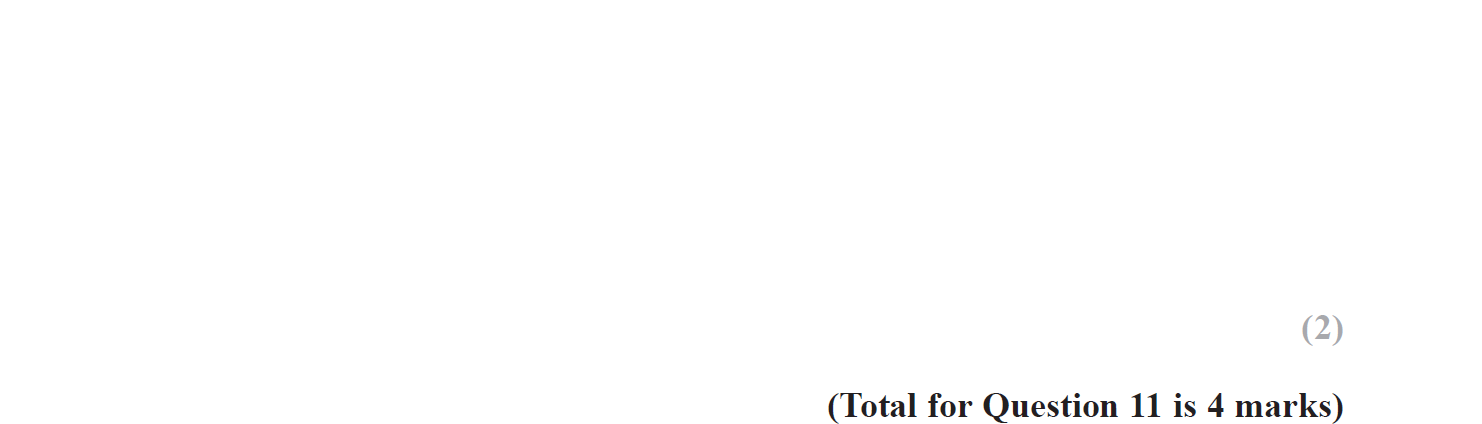 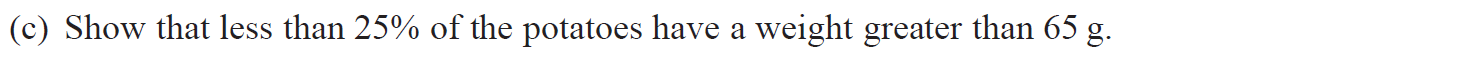 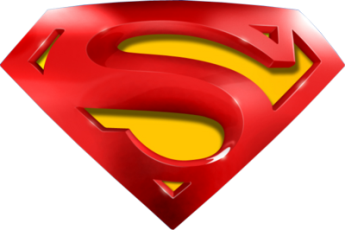 Nov 2017 3H Q11
Cumulative Frequency
A
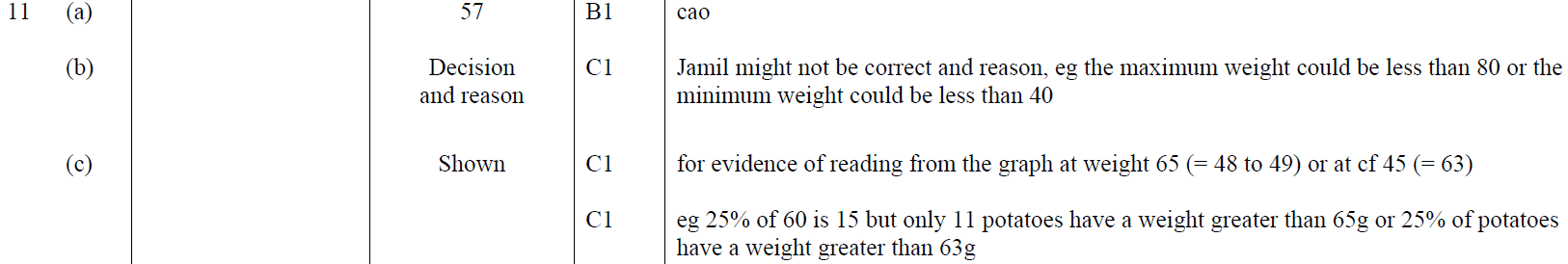 B
C
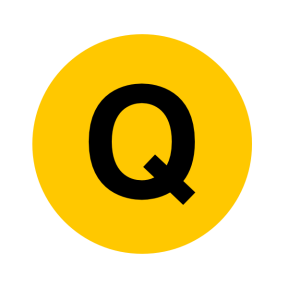 Nov 2018 1H Q9
Cumulative Frequency
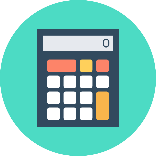 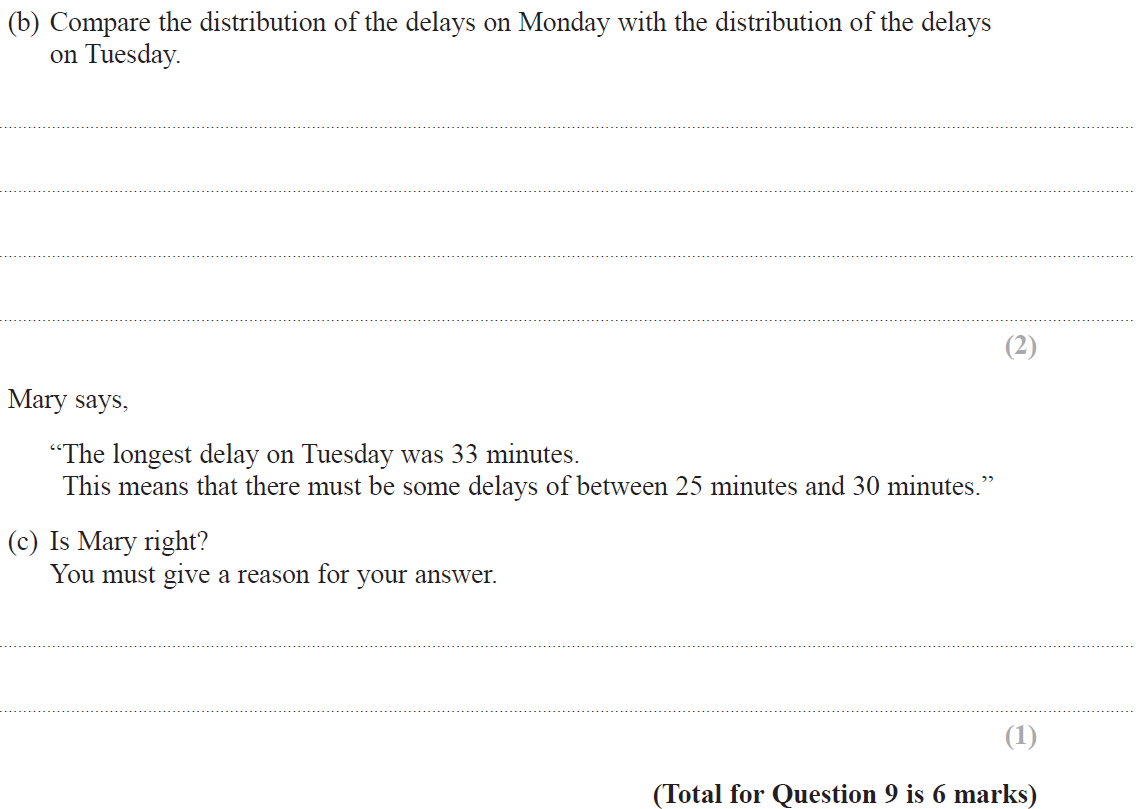 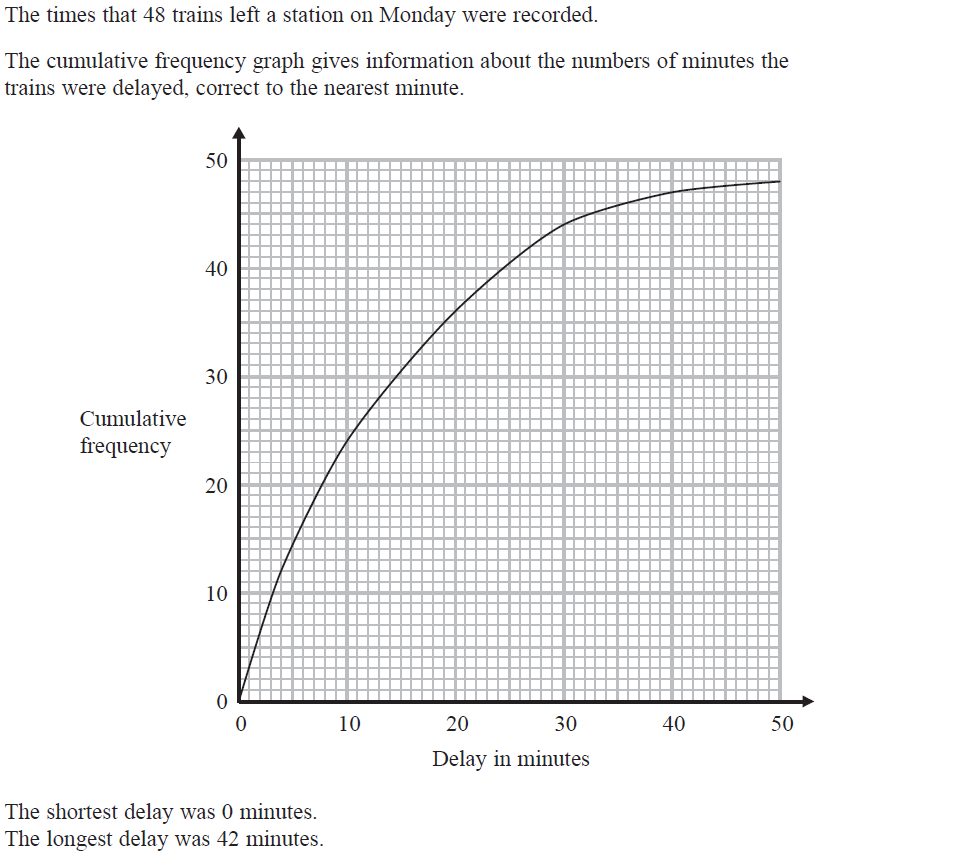 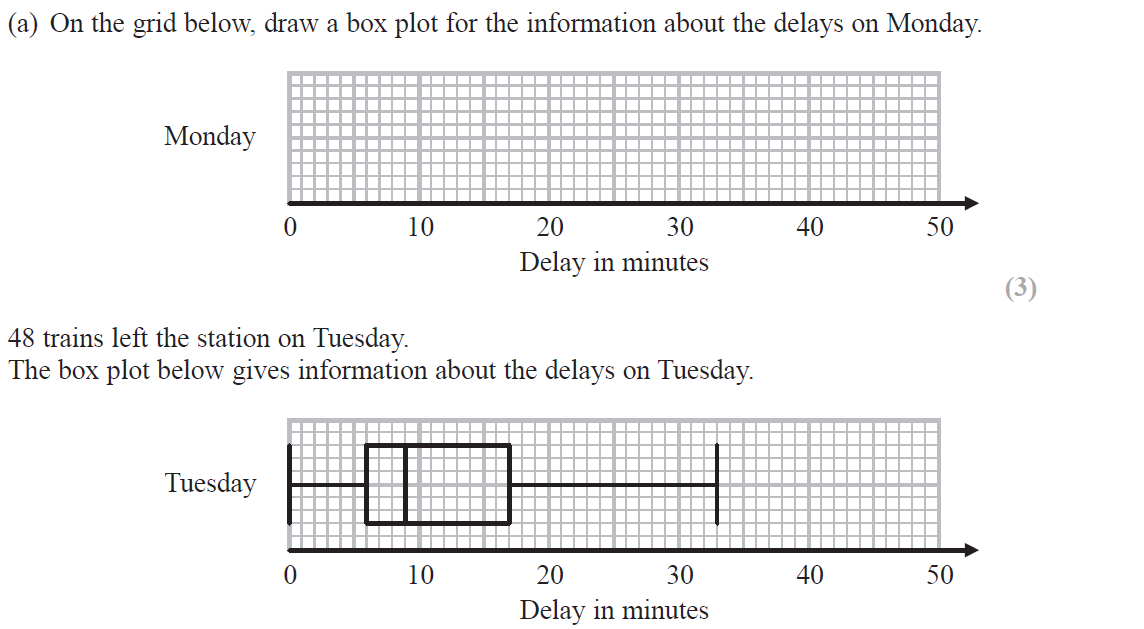 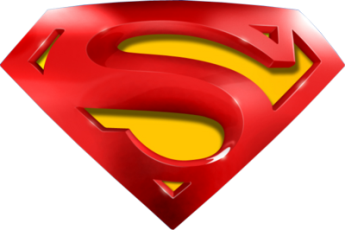 Nov 2018 1H Q9
Cumulative Frequency
A
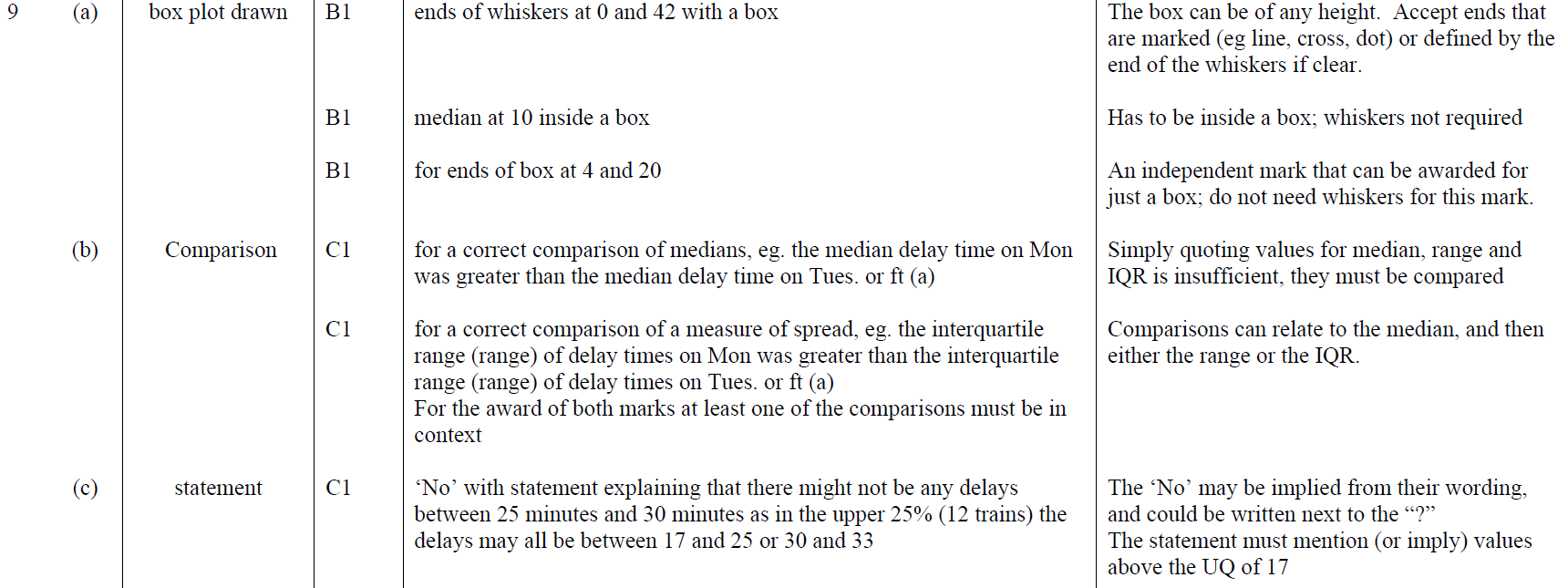 B
C
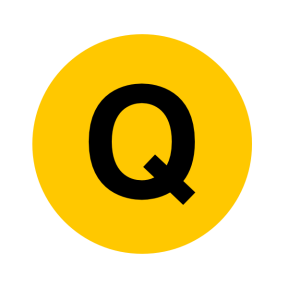 June 2019 2H Q11
Cumulative Frequency
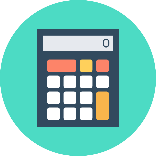 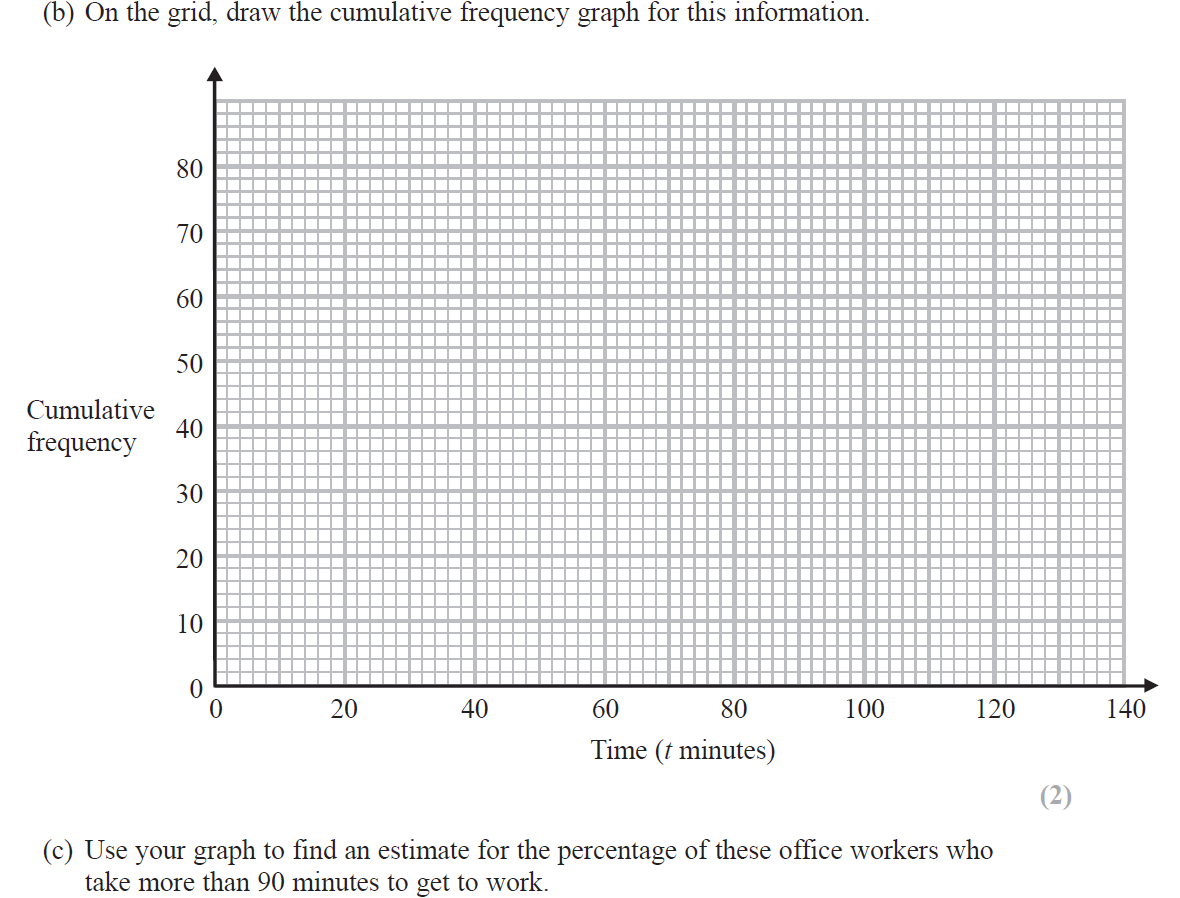 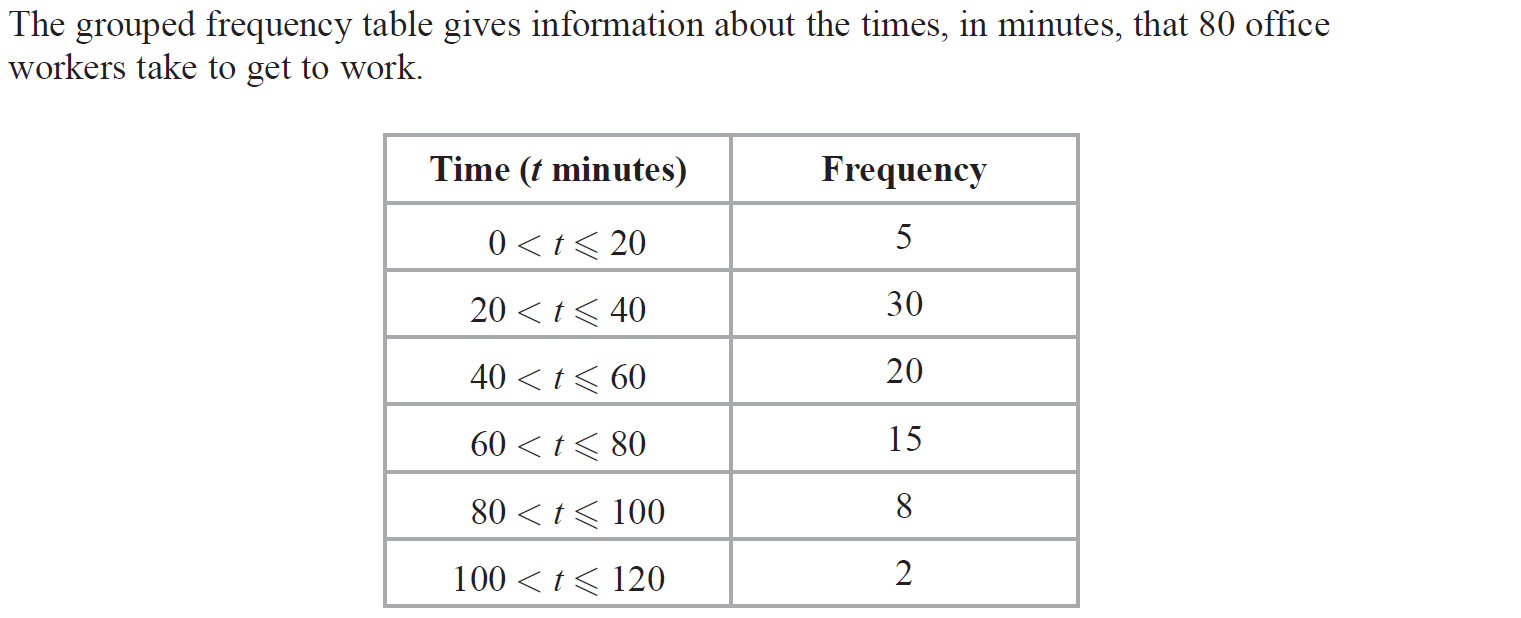 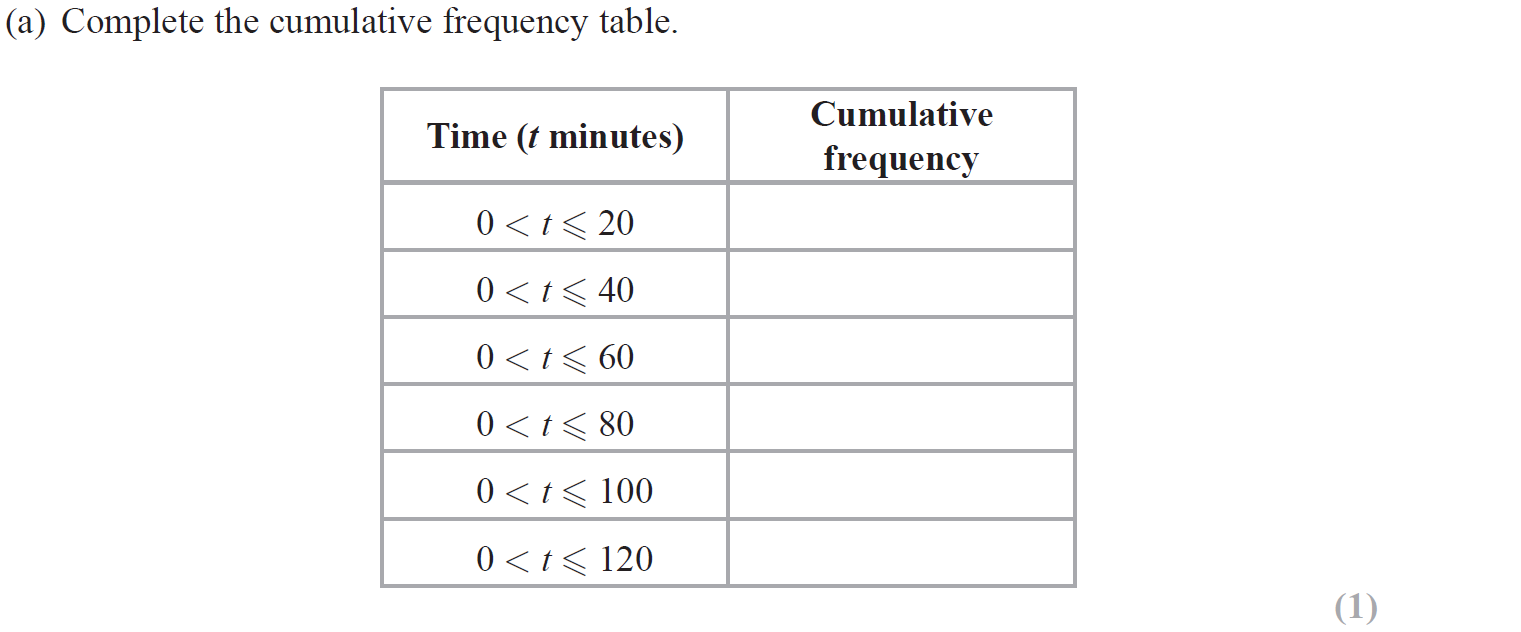 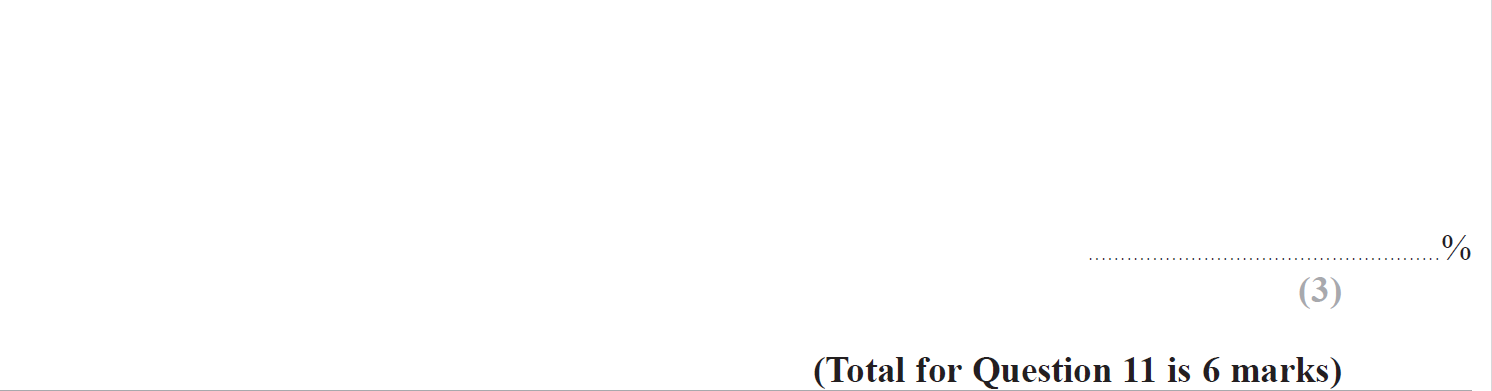 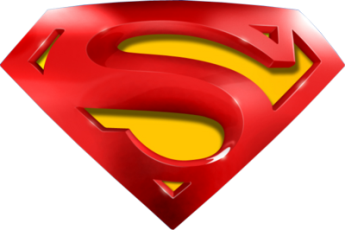 June 2019 2H Q11
Cumulative Frequency
A
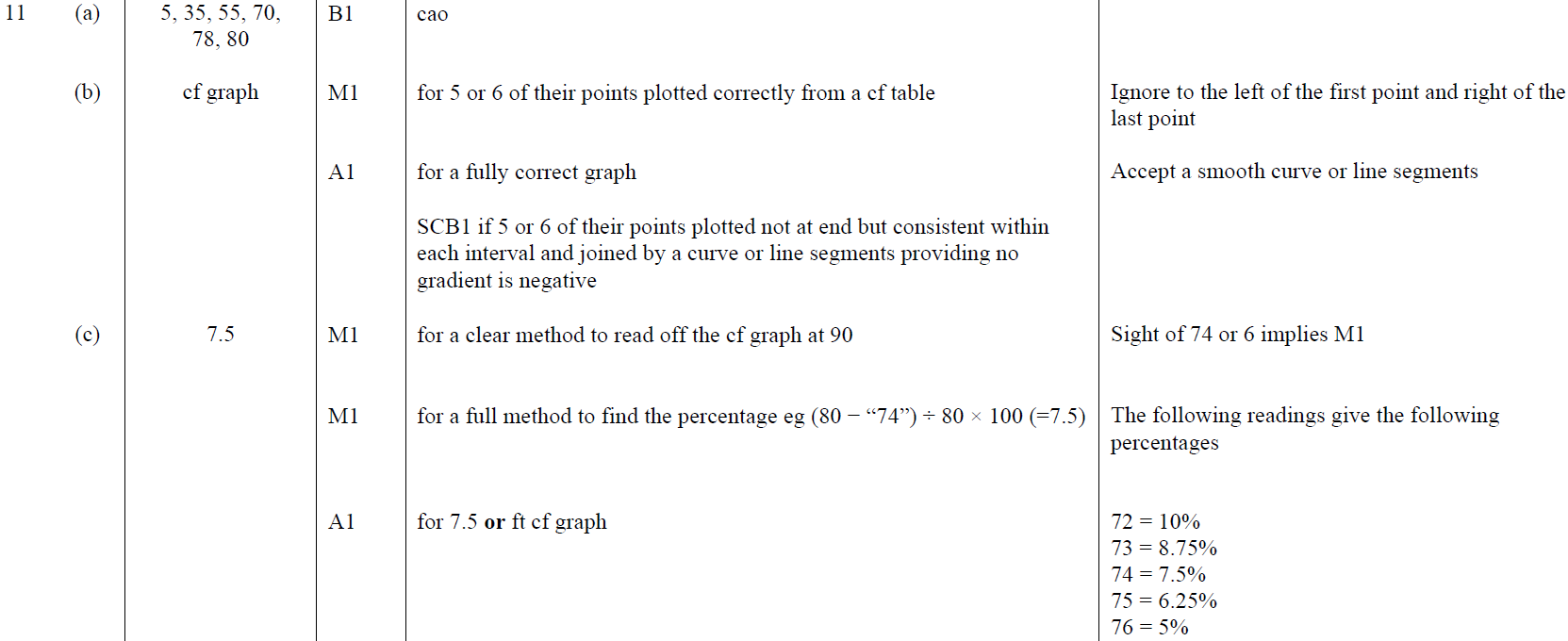 B
C
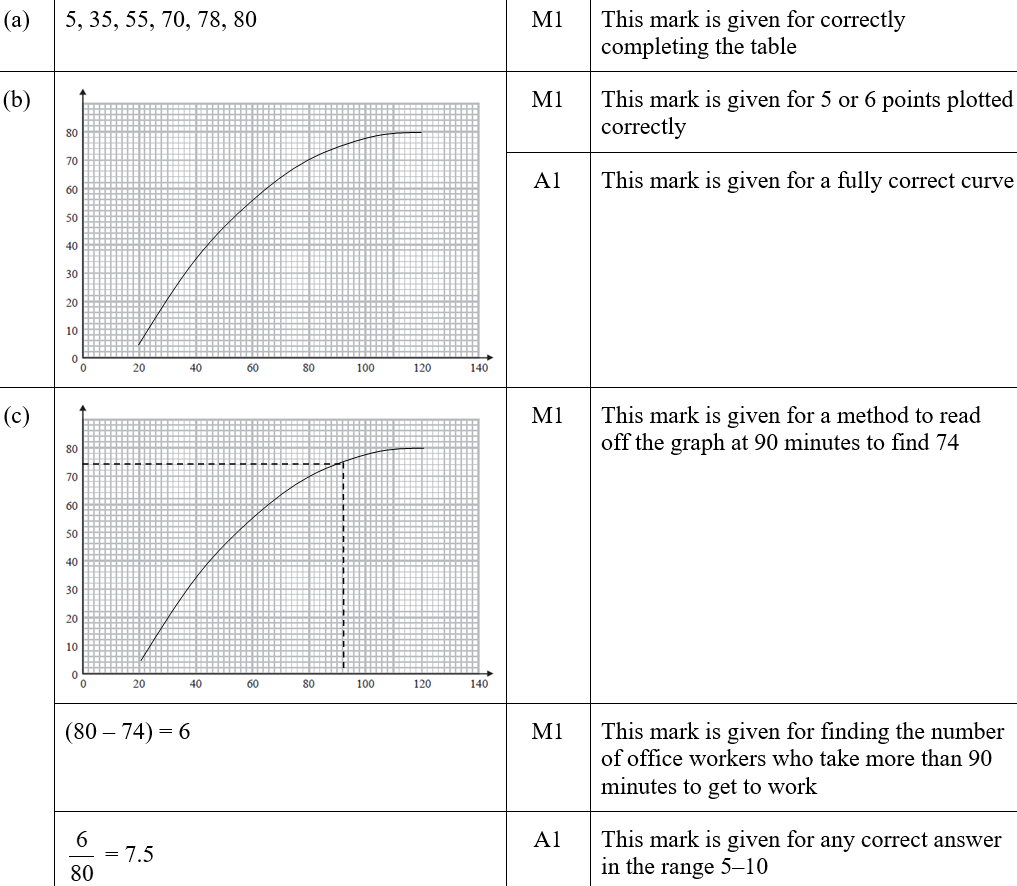 A SF
B SF
C SF
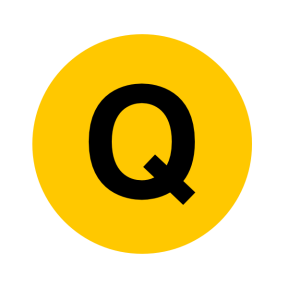